Introduction to Computer Graphics with WebGL
Ed Angel
Professor Emeritus of Computer Science
Founding Director, Arts, Research, Technology and Science Laboratory
University of New Mexico
1
Angel and Shreiner: Interactive Computer Graphics 7E © Addison-Wesley 2015
Input and Interaction
Ed Angel
Professor Emeritus of Computer Science, 
University of New Mexico
2
Angel and Shreiner: Interactive Computer Graphics 7E © Addison-Wesley 2015
Objectives
Introduce the basic input devices
Physical Devices
Logical Devices
Input Modes
Event-driven input
Introduce double buffering for smooth animations
Programming event input with WebGL
3
Angel and Shreiner: Interactive Computer Graphics 7E © Addison-Wesley 2015
Project Sketchpad
Ivan Sutherland (MIT 1963) established the basic interactive paradigm that characterizes interactive computer graphics:
User sees an object on the display
User points to (picks) the object with an input device (light pen, mouse, trackball)
Object changes (moves, rotates, morphs)
Repeat
4
Angel and Shreiner: Interactive Computer Graphics 7E © Addison-Wesley 2015
Graphical Input
Devices can be described either by
Physical properties
Mouse
Keyboard
Trackball
Logical Properties
What is returned to program via API
A position
An object identifier
Modes
How and when input is obtained
Request or event
5
Angel and Shreiner: Interactive Computer Graphics 7E © Addison-Wesley 2015
Physical Devices
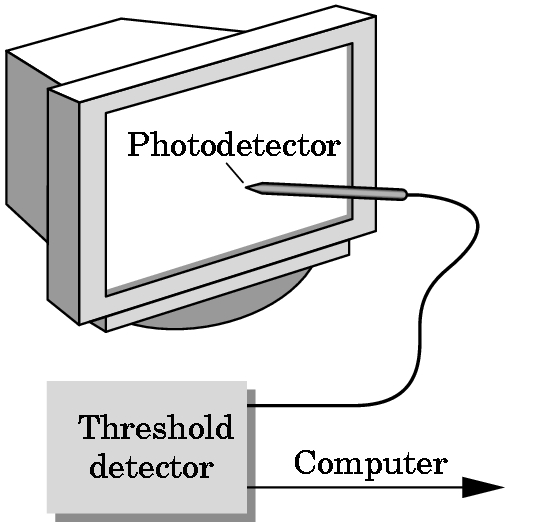 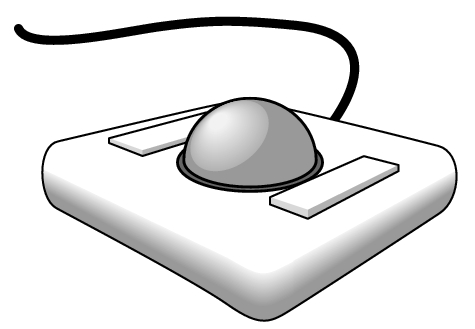 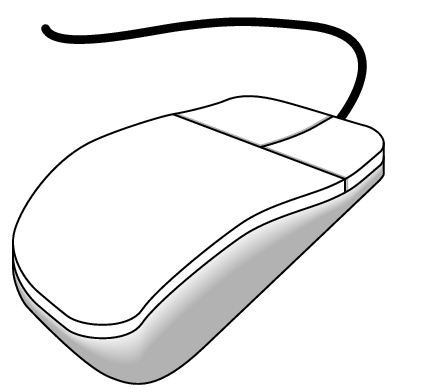 mouse
trackball
light pen
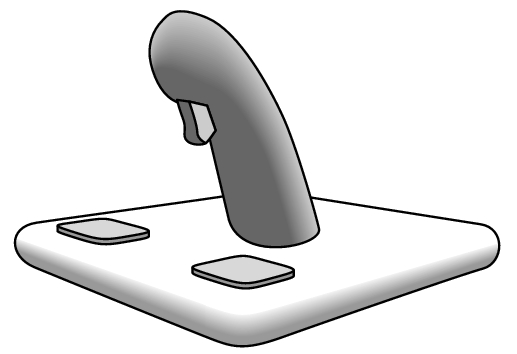 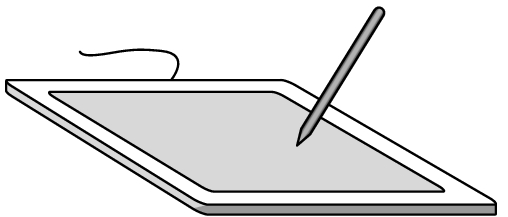 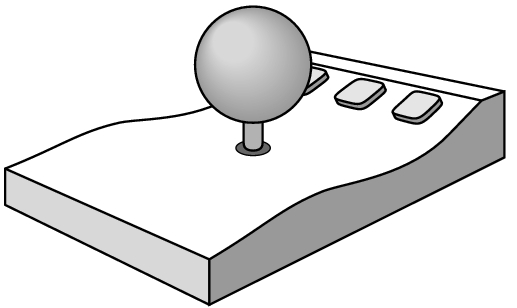 data tablet
joy stick
space ball
6
Angel and Shreiner: Interactive Computer Graphics 7E © Addison-Wesley 2015
Incremental (Relative) Devices
Devices such as the data tablet return a position directly to the operating system
Devices such as the mouse, trackball, and joy stick return incremental inputs (or velocities) to the operating system
Must integrate these inputs to obtain an absolute position
Rotation of cylinders in mouse
Roll of trackball
Difficult to obtain absolute position
Can get variable sensitivity
7
Angel and Shreiner: Interactive Computer Graphics 7E © Addison-Wesley 2015
Logical Devices
Consider the C and C++ code
C++: cin >> x;
C: scanf (“%d”, &x);
What is the input device?
Can’t tell from the code
Could be keyboard, file, output from another program
The code provides logical input
A number (an int) is returned to the program regardless of the physical device
8
Angel and Shreiner: Interactive Computer Graphics 7E © Addison-Wesley 2015
Graphical Logical Devices
Graphical input is more varied than input to standard programs which is usually numbers, characters, or bits
Two older APIs (GKS, PHIGS) defined six types of logical input
Locator: return a position
Pick: return ID of an object
Keyboard: return strings of characters
Stroke: return array of positions
Valuator: return floating point number
Choice: return one of n items
9
Angel and Shreiner: Interactive Computer Graphics 7E © Addison-Wesley 2015
X Window Input
The X Window System introduced a client-server model for a network of workstations
Client: OpenGL program
Graphics Server: bitmap display with a pointing device and a keyboard
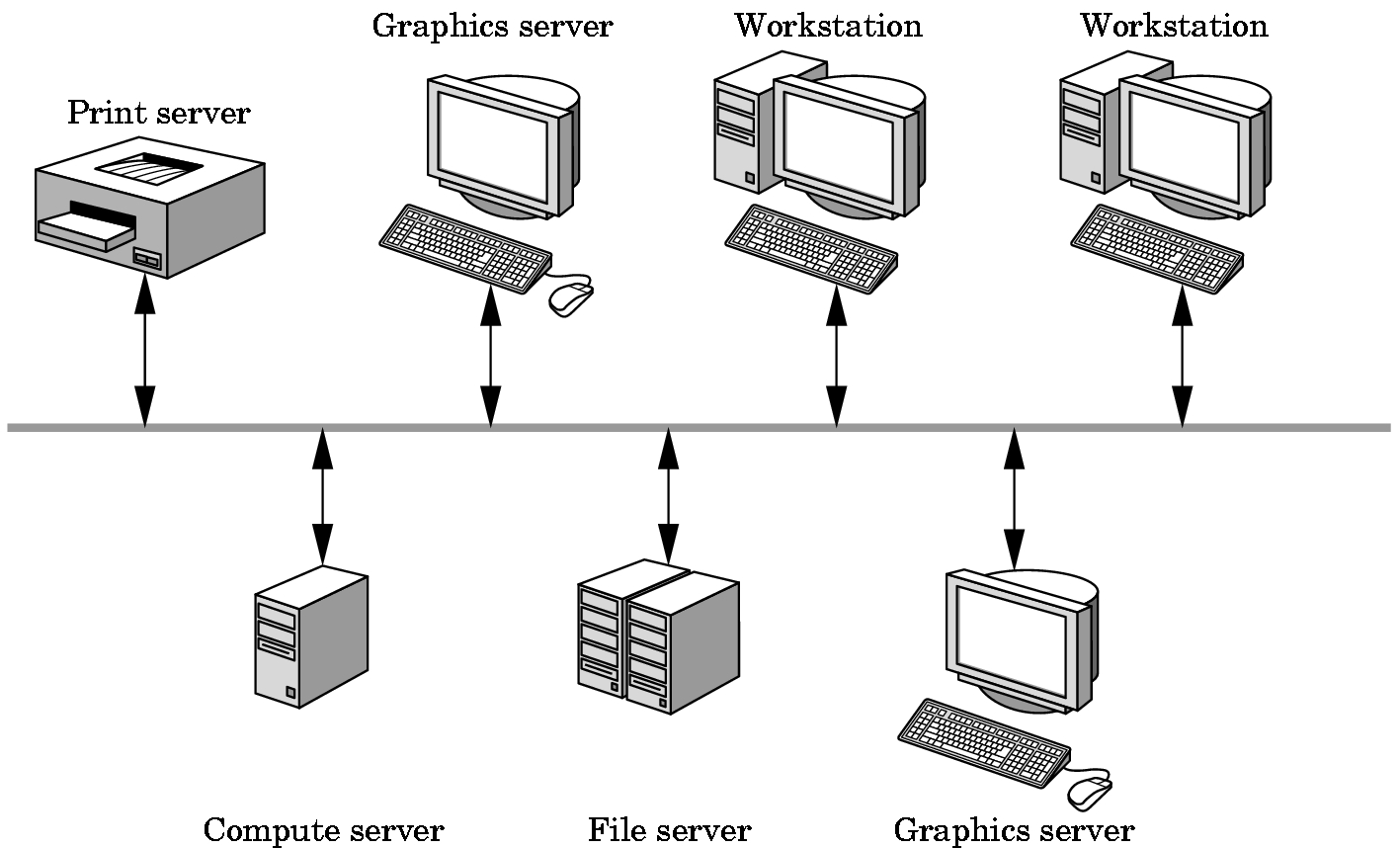 10
Angel and Shreiner: Interactive Computer Graphics 7E © Addison-Wesley 2015
Input Modes
Input devices contain a trigger which can be used to send a signal to the operating system
Button on mouse
Pressing or releasing a key
When triggered, input devices return information (their measure) to the system
Mouse returns position information
Keyboard returns ASCII code
11
Angel and Shreiner: Interactive Computer Graphics 7E © Addison-Wesley 2015
Request Mode
Input provided to program only when user triggers the device
Typical of keyboard input
Can erase (backspace), edit, correct until enter (return) key (the trigger) is depressed
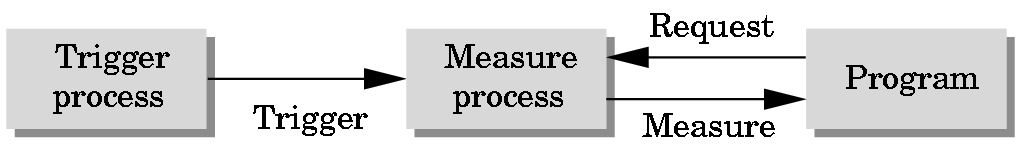 12
Angel and Shreiner: Interactive Computer Graphics 7E © Addison-Wesley 2015
Event Mode
Most systems have more than one input device, each of which can be triggered at an arbitrary time by a user
Each trigger generates an event whose measure is put in an event queue which can be examined by the user program
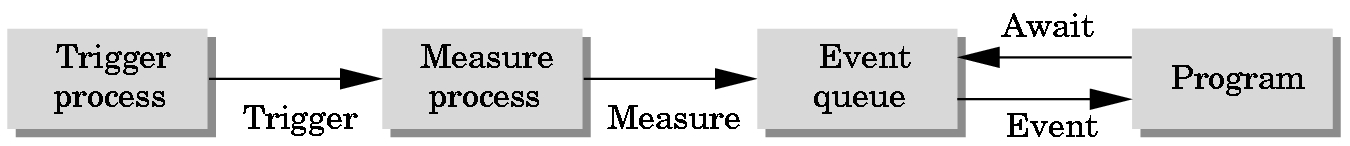 13
Angel and Shreiner: Interactive Computer Graphics 7E © Addison-Wesley 2015
Event Types
Window: resize, expose, iconify
Mouse: click one or more buttons
Motion: move mouse
Keyboard: press or release a key
Idle: nonevent
Define what should be done if no other event is in queue
14
Angel and Shreiner: Interactive Computer Graphics 7E © Addison-Wesley 2015
Introduction to Computer Graphics with WebGL
Ed Angel
Professor Emeritus of Computer Science
Founding Director, Arts, Research, Technology and Science Laboratory
University of New Mexico
15
Angel and Shreiner: Interactive Computer Graphics 7E © Addison-Wesley 2015
Animation
Ed Angel
Professor Emeritus of Computer Science, 
University of New Mexico
16
Angel and Shreiner: Interactive Computer Graphics 7E © Addison-Wesley 2015
Callbacks
Programming interface for event-driven input uses callback functions or event listeners
Define a callback for each event the graphics system recognizes
Browsers enters an event loop and responds to those events for which it has callbacks registered
The callback function is executed when the event occurs
17
Angel and Shreiner: Interactive Computer Graphics 7E © Addison-Wesley 2015
Execution in a Browser
18
Angel and Shreiner: Interactive Computer Graphics 7E © Addison-Wesley 2015
Execution in a Browser
Start with HTML file
Describes the page
May contain the shaders
Loads files
Files are loaded asynchronously and JS code is executed
Then what?
Browser is in an event loop and waits for an event
19
Angel and Shreiner: Interactive Computer Graphics 7E © Addison-Wesley 2015
onload Event
What happens with our JS file containing the graphics part of our application?
All the “action” is within functions such as init() and render() 
Consequently these functions are never executed and we see nothing
Solution: use the onload window event to initiate execution of the init function
onload event occurs when all files read
window.onload = init;
20
Angel and Shreiner: Interactive Computer Graphics 7E © Addison-Wesley 2015
Rotating Square
Consider the four points






Animate display by rerendering with different values of q
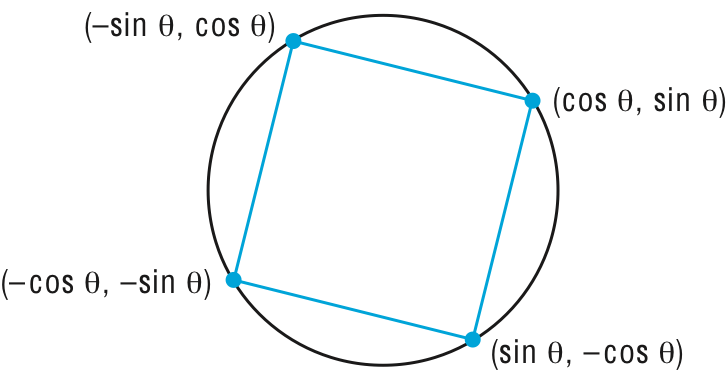 21
Angel and Shreiner: Interactive Computer Graphics 7E © Addison-Wesley 2015
Simple but Slow Method
for(var theta = 0.0; theta <thetaMax; theta += dtheta; {

       vertices[0] = vec2(Math.sin(theta), Math.cos.(theta));
       vertices[1] = vec2(Math.sin(theta), -Math.cos.(theta));
       vertices[2] = vec2(-Math.sin(theta), -Math.cos.(theta));
       vertices[3] = vec2(-Math.sin(theta), Math.cos.(theta));

       gl.bufferSubData(…………………….

       render();
}
22
Angel and Shreiner: Interactive Computer Graphics 7E © Addison-Wesley 2015
Better Way
Send original vertices to vertex shader

Send q to shader as a uniform variable
Compute vertices in vertex shader
Render recursively
23
Angel and Shreiner: Interactive Computer Graphics 7E © Addison-Wesley 2015
Render Function
var thetaLoc = gl.getUniformLocation(program, "theta");
function render()
{
     gl.clear(gl.COLOR_BUFFER_BIT);
     theta += 0.1;
     gl.uniform1f(thetaLoc, theta);
     gl.drawArrays(gl.TRIANGLE_STRIP, 0, 4);
     render();
}
24
Angel and Shreiner: Interactive Computer Graphics 7E © Addison-Wesley 2015
Vertex Shader
attribute vec4 vPosition;
uniform float theta;

void main()
{
   gl_Position.x = -sin(theta) * vPosition.x + cos(theta) * vPosition.y;
   gl_Position.y = sin(theta) * vPosition.y + cos(theta) * vPosition.x;
   gl_Position.z = 0.0;
   gl_Position.w = 1.0;
}
25
Angel and Shreiner: Interactive Computer Graphics 7E © Addison-Wesley 2015
Double Buffering
Although we are rendering the square, it always into a buffer that is not displayed
Browser uses double buffering
Always display front buffer
Rendering into back buffer
Need a buffer swap
Prevents display of a partial rendering
26
Angel and Shreiner: Interactive Computer Graphics 7E © Addison-Wesley 2015
Triggering a Buffer Swap
Browsers refresh the display at ~60 Hz
redisplay of front buffer
not a buffer swap
Trigger a buffer swap though an event
Two options for rotating square
Interval timer
requestAnimFrame
27
Angel and Shreiner: Interactive Computer Graphics 7E © Addison-Wesley 2015
Interval Timer
Executes a function after a specified number of milliseconds
Also generates a buffer swap


Note an interval of 0 generates buffer swaps as fast as possible
setInterval(render, interval);
28
Angel and Shreiner: Interactive Computer Graphics 7E © Addison-Wesley 2015
requestAnimFrame
function render {
    gl.clear(gl.COLOR_BUFFER_BIT);
    theta += 0.1;
    gl.uniform1f(thetaLoc, theta);
    gl.drawArrays(gl.TRIANGLE_STRIP, 0, 4);
    requestAnimFrame(render);
}
29
Angel and Shreiner: Interactive Computer Graphics 7E © Addison-Wesley 2015
Add an Interval
function render()
{
    setTimeout( function() {
       requestAnimFrame(render);
      gl.clear(gl.COLOR_BUFFER_BIT);
      theta += 0.1;
      gl.uniform1f(thetaLoc, theta);
      gl.drawArrays(gl.TRIANGLE_STRIP, 0, 4);
   }, 100);
}
30
Angel and Shreiner: Interactive Computer Graphics 7E © Addison-Wesley 2015
Introduction to Computer Graphics with WebGL
Ed Angel
Professor Emeritus of Computer Science
Founding Director, Arts, Research, Technology and Science Laboratory
University of New Mexico
31
Angel and Shreiner: Interactive Computer Graphics 7E © Addison-Wesley 2015
Working with Callbacks
Ed Angel
Professor Emeritus of Computer Science
University of New Mexico
32
Angel and Shreiner: Interactive Computer Graphics 7E © Addison-Wesley 2015
Objectives
Learn to build interactive programs using event listeners
Buttons
Menus
Mouse
Keyboard
Reshape
33
Angel and Shreiner: Interactive Computer Graphics 7E © Addison-Wesley 2015
Adding a Button
Let’s add a button to control the rotation direction for our rotating cube
In the render function we can use a var direction which is true or false to add or subtract a constant to the angle
var direction = true; // global initialization

// in render()

if(direction) theta += 0.1;
else theta -= 0.1;
34
Angel and Shreiner: Interactive Computer Graphics 7E © Addison-Wesley 2015
The Button
In the HTML file

Uses HTML button tag
id gives an identifier we can use in JS file
Text “Change Rotation Direction” displayed in button
Clicking on button generates a click event
Note we are using default style and could use CSS or jQuery to get a prettier button
<button id="DirectionButton">Change Rotation Direction
</button>
35
Angel and Shreiner: Interactive Computer Graphics 7E © Addison-Wesley 2015
Button Event Listener
We still need to define the listener
no listener and the event occurs but is ignored
Two forms for event listener in JS file
var myButton = document.getElementById("DirectionButton");

myButton.addEventListener("click", function() { 
    direction = !direction;
});
document.getElementById("DirectionButton").onclick =
function() { direction = !direction; };
36
Angel and Shreiner: Interactive Computer Graphics 7E © Addison-Wesley 2015
onclick Variants
myButton.addEventListener("click", function() {
if (event.button == 0) { direction = !direction; }
});
myButton.addEventListener("click", function() {
if (event.shiftKey == 0) { direction = !direction; }
});
<button onclick="direction = !direction"></button>
37
Angel and Shreiner: Interactive Computer Graphics 7E © Addison-Wesley 2015